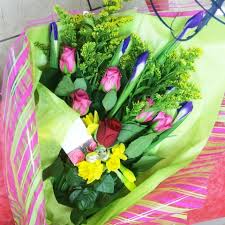 সু-স্বাগতম
পরিচিতি
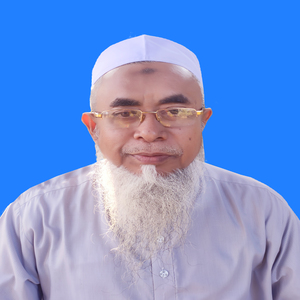 মোঃ ওয়াহেদ আলী
সহকারি শিক্ষক (গণিত)
নুরপুর বালিকা উচ্চ বিদ্যালয়
নুরপুর, নাসিরনগর, ব্রাহ্মণবাড়িয়া।
পাঠ পরিচিতি
শ্রেণিঃ ৮ম
বিষয়ঃগণিত
অধ্যায়ঃ ১০ম
পাঠঃ বৃত্ত
সময়ঃ৫০মিনিট
তাং-০৮/০৩/২০২১খ্রিঃ।
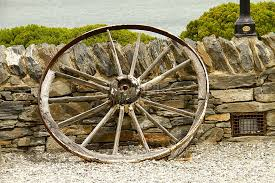 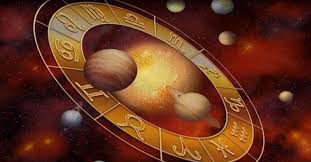 ছবি দুটির
আকার
কিরুপ ?
আজকের পাঠ
বৃত্তের কেন্দ্র থেকে সমদূরবর্তী
সকল জ্যা পরস্পর সমান।
এ পাঠ শেষে শিক্ষার্থীরা----
১। বৃত্তের সঙ্গা বলতে পারবে।
২। বৃত্তের বিভিন্ন অংশের নাম বলতে  পারবে।
৩।বৃত্তের উপপাদ্য প্রমাণ করতে পারবে।
নির্দিষ্ট বিন্দু থেকে  সমদূরবর্তী
বক্ররেখা দ্বারা আবদ্ধ চিত্রকে বৃত্ত বলে।
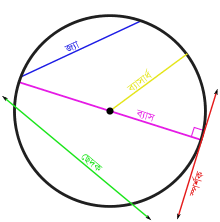 কেন্দ্রগামী পরিধি পর্যন্ত রেখাংশকে ব্যাস  আর ব্যাসের অর্ধেককে ব্যাসার্ধ বলে।
কেন্দ্রগামী নয় এরুপ পরিধির যেকোনো 
দুটি বিন্দুর সংযোগ রেখাংশকে জ্যা বলে।
বৃত্তের ব্যাসই  বৃহত্তম জ্যা।
একক কাজ
C
D
B
A
O
প্রমাণঃ
[যেহেতু ত্রিভুজের যেকোনো দুই বাহুর
সমষ্টি তৃতীয় বাহু অপেক্ষা বৃহত্তম।]
C
A
দলীয় কাজ
O
F
E
D
B
প্রমাণ কর যে,O কেন্দ্রবিশিষ্ট বৃত্তের সমদূরবর্তী
দুটি জ্যা AB ও CD হলে, AB=CD.
বিশেষ নির্বচনঃ
প্রমাণঃ
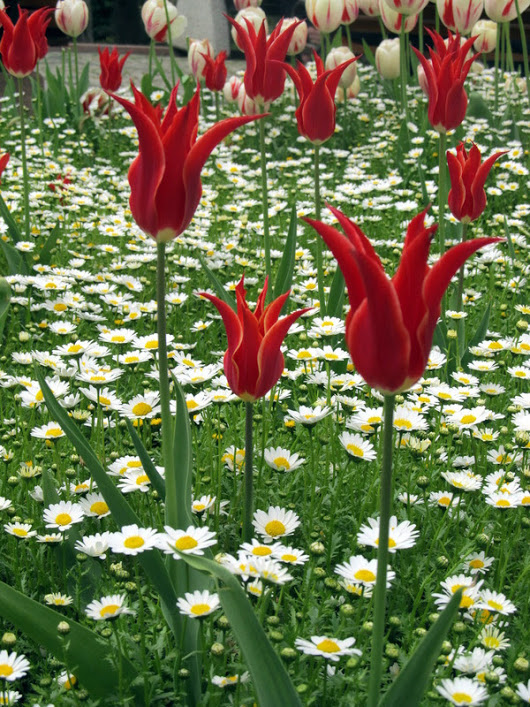 ধন্যবাদ